RIEMANN  INTEGRATION
B. Sc. III First Paper
Real Analysis (Unit 3)
Dr. Sangita Srivastava, 
Associate Professor,
Department of Mathematics,
H.C.P.G.College,Varanasi.
[Speaker Notes: Dr Sangita Srivastava, 
Associate Professor,  Department of Mathematics, 
H.C.P.G.College,  Varanasi]
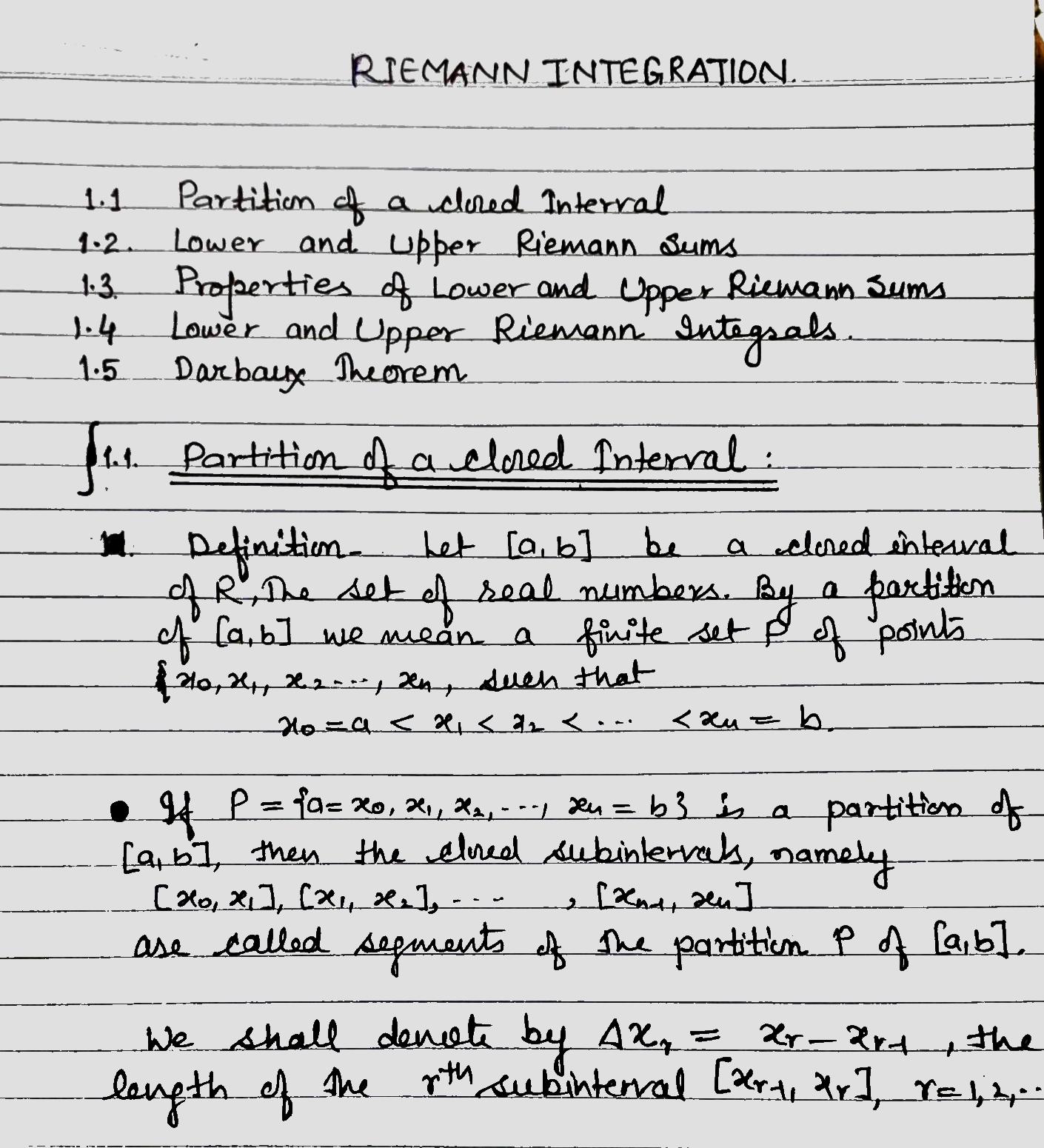 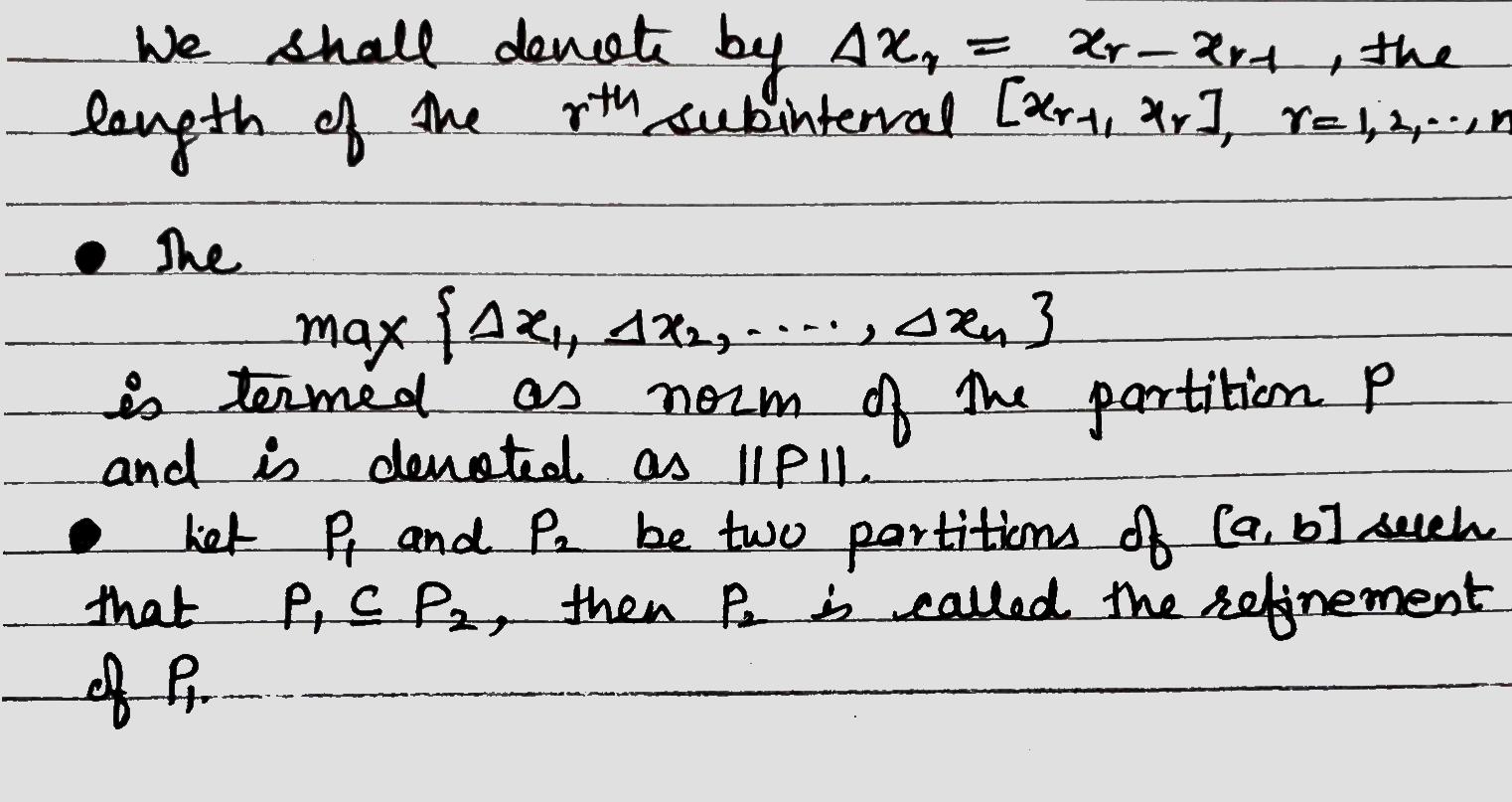 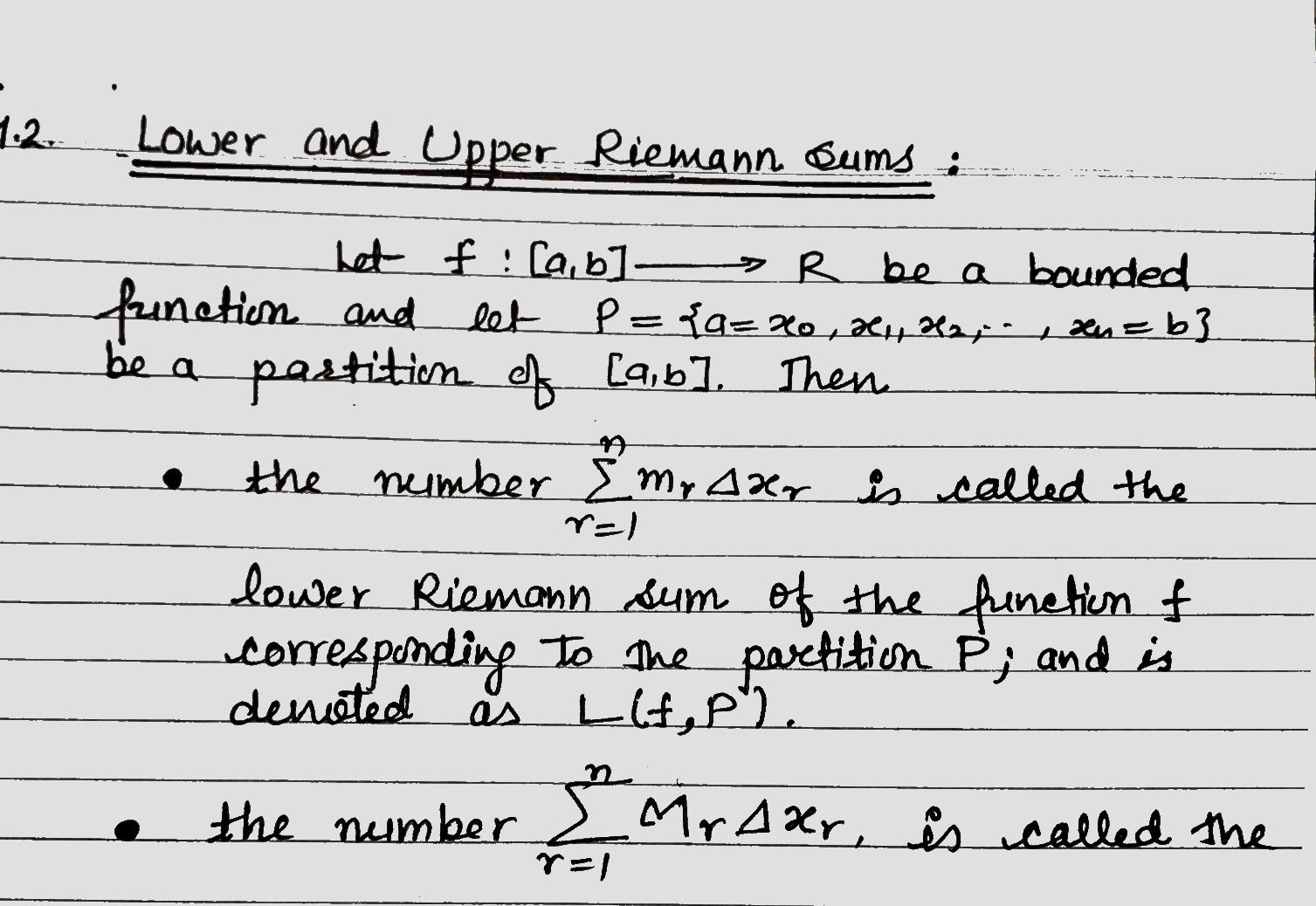 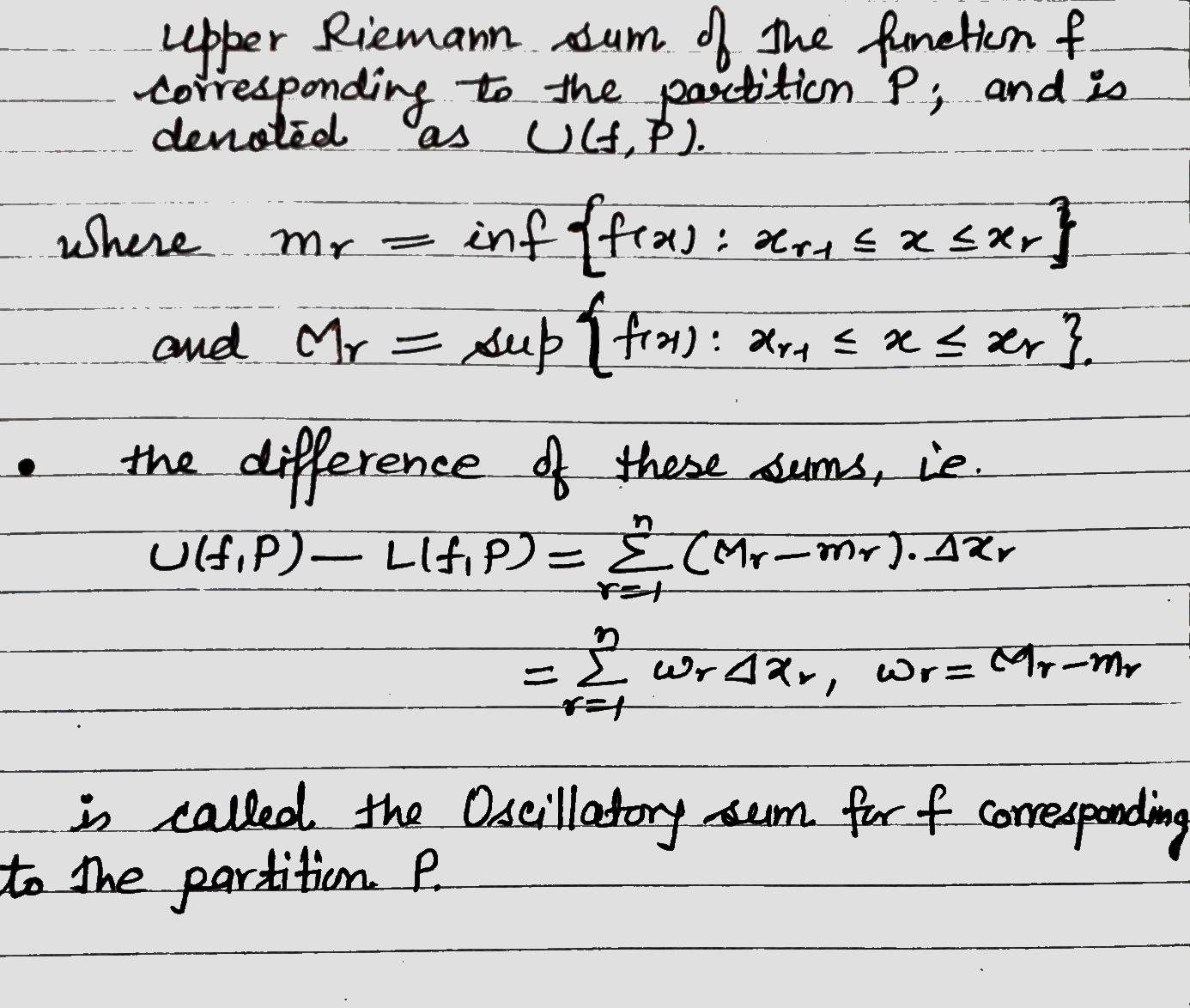 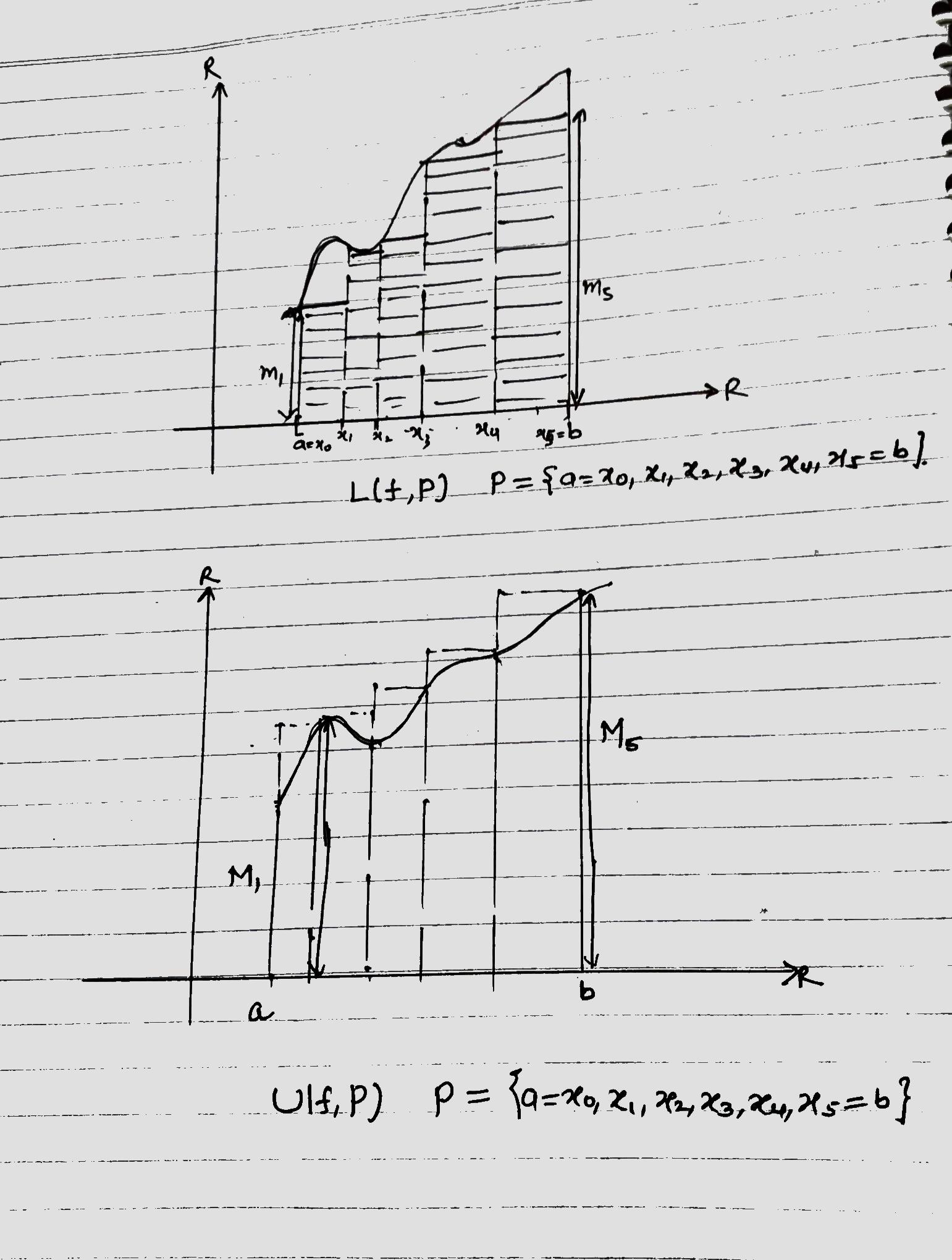 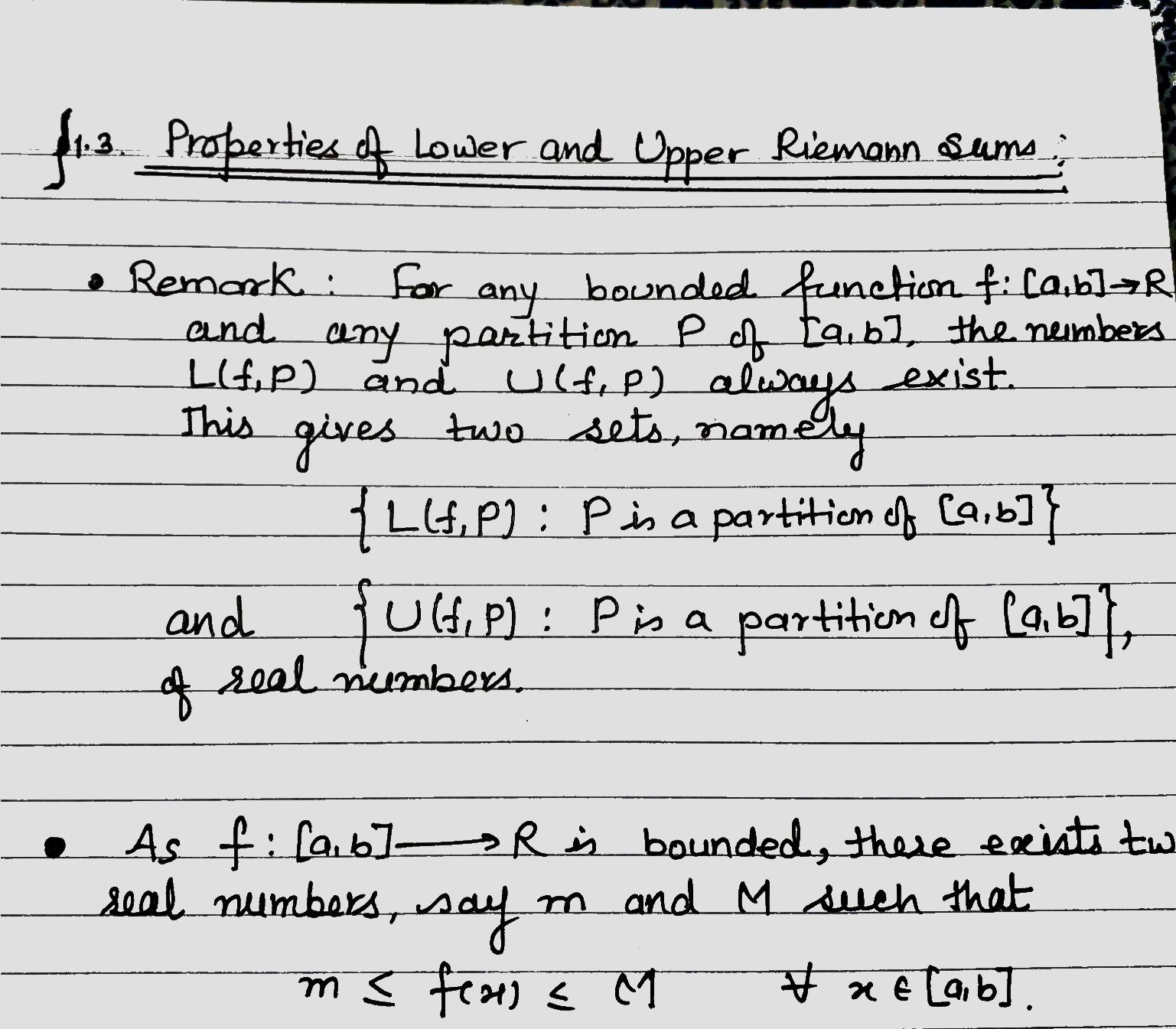 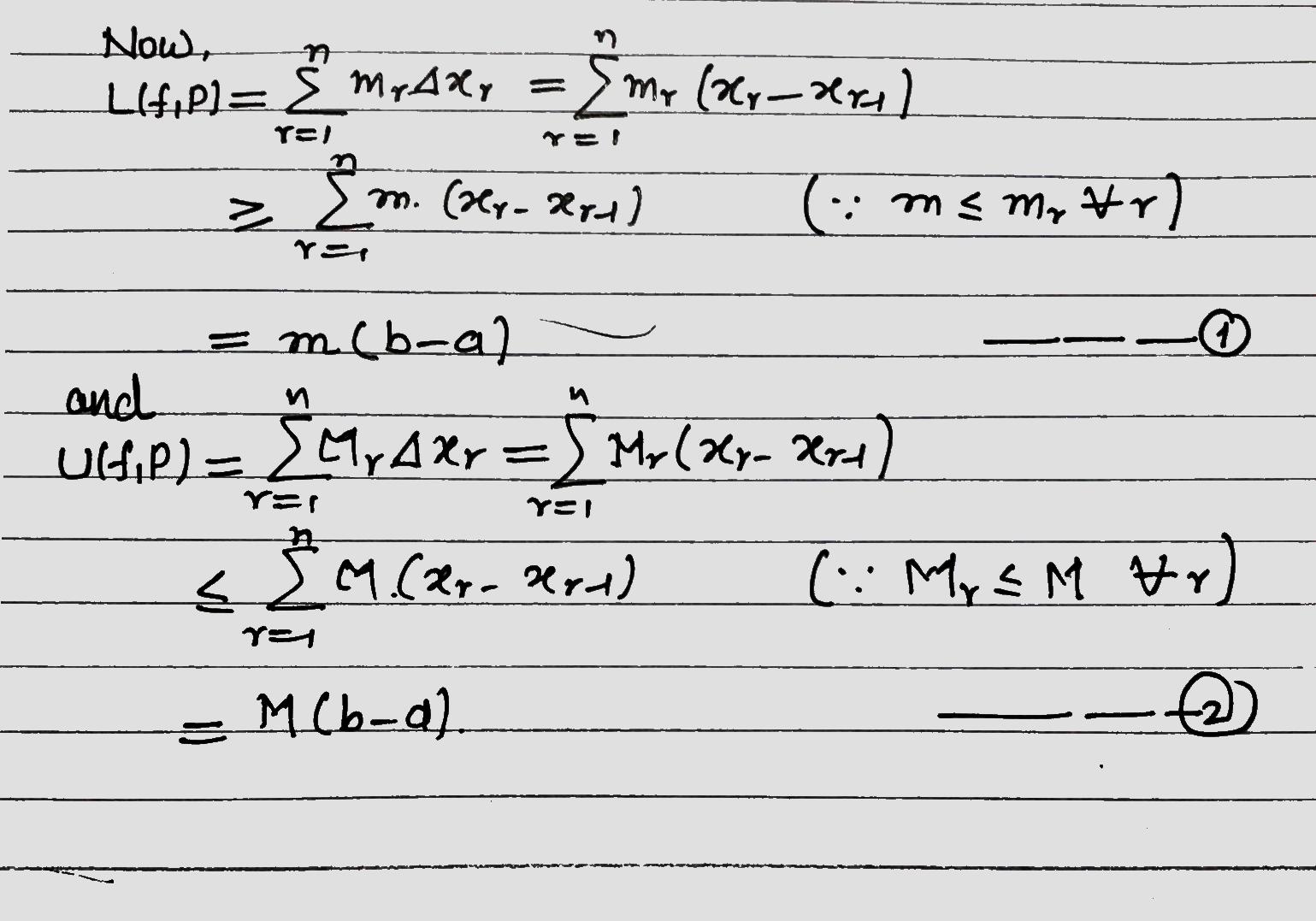 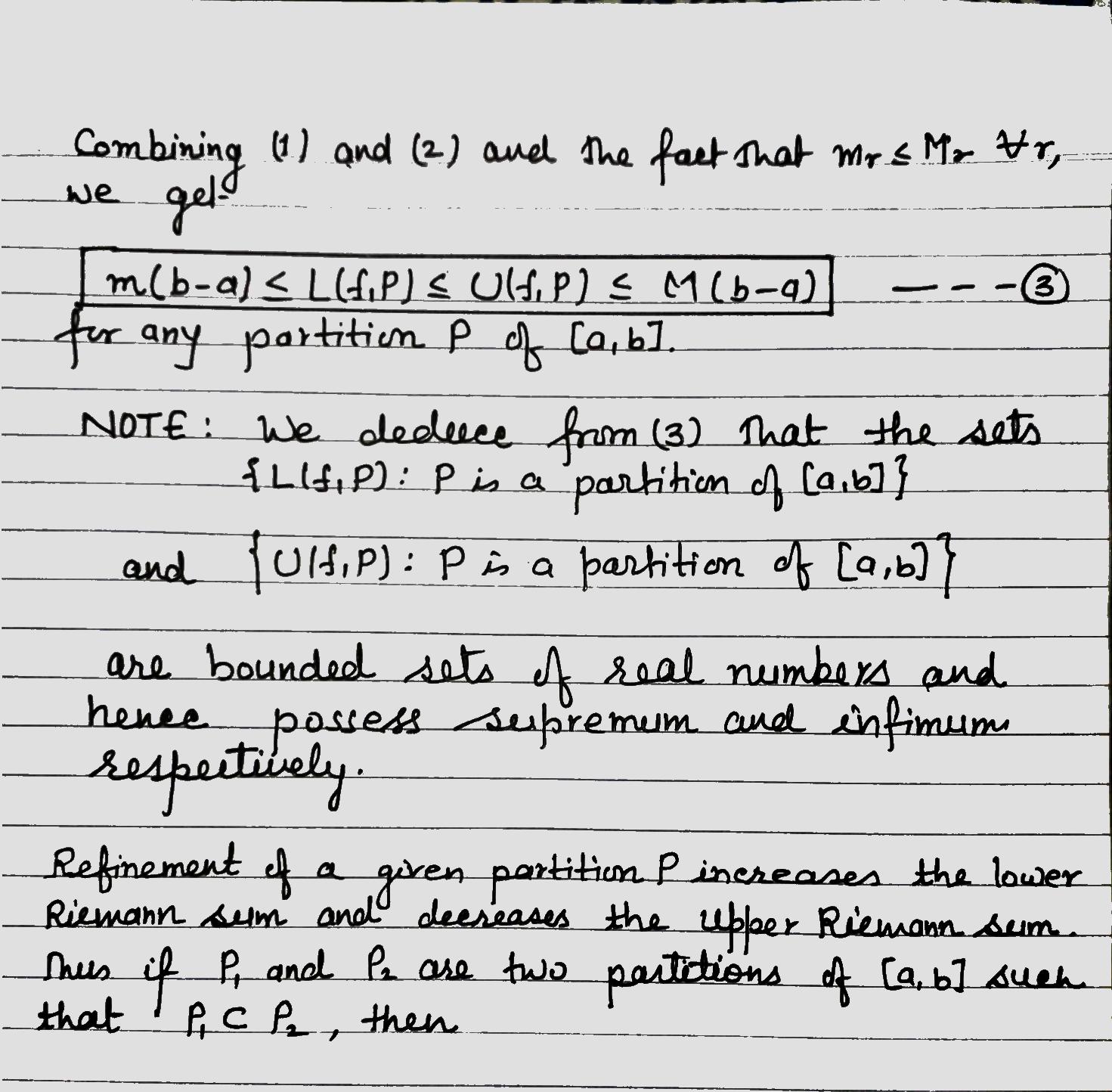 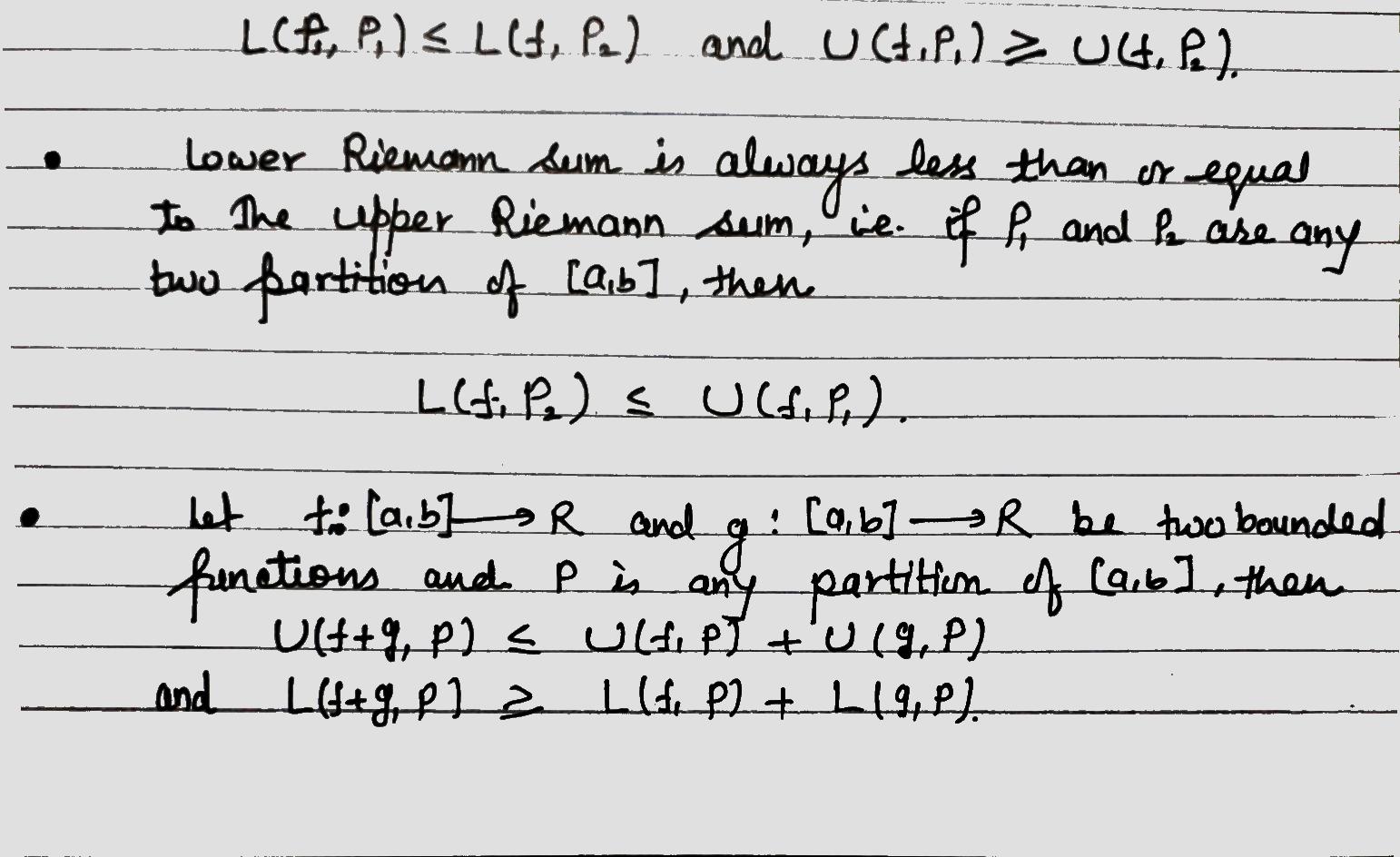 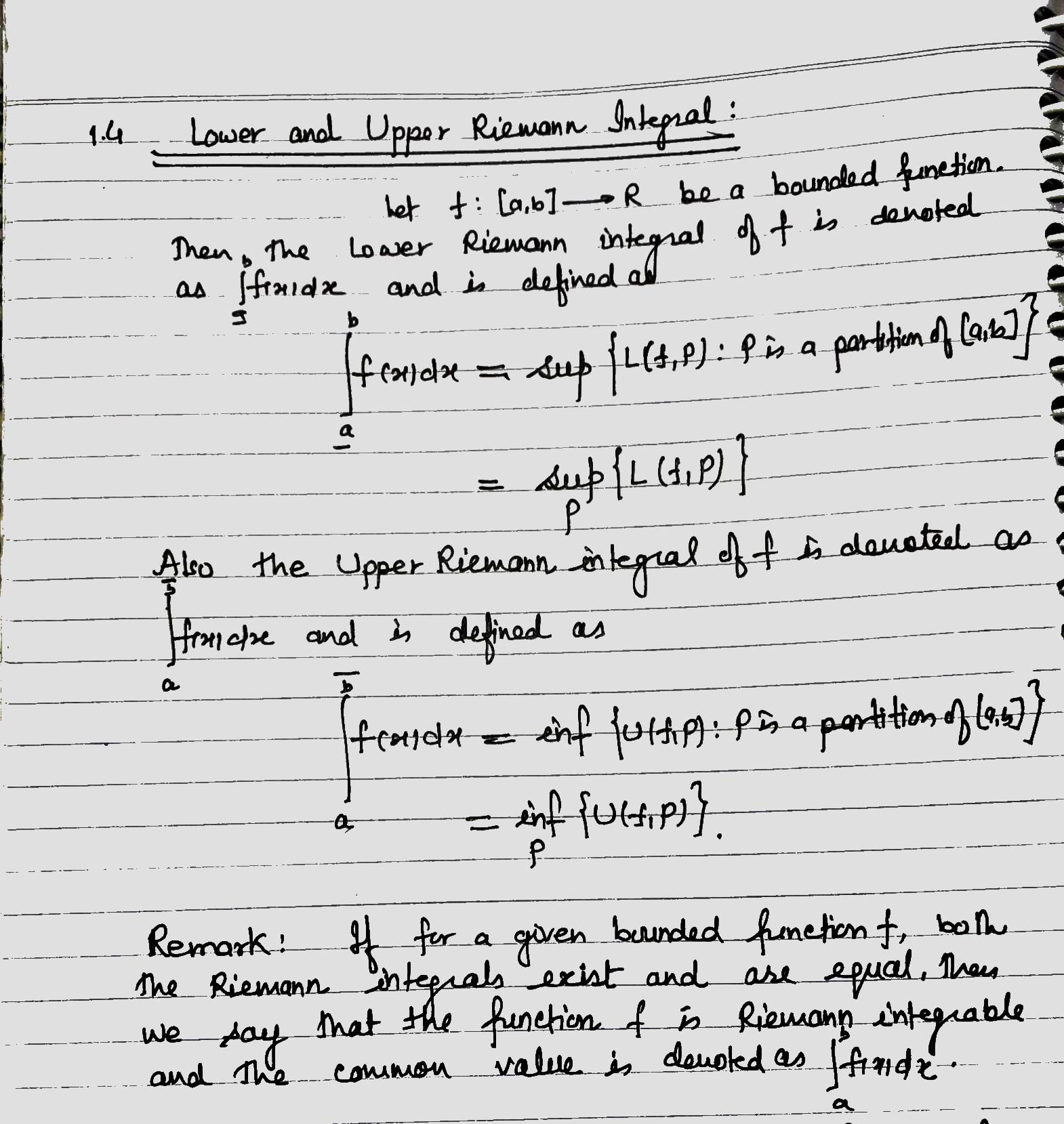 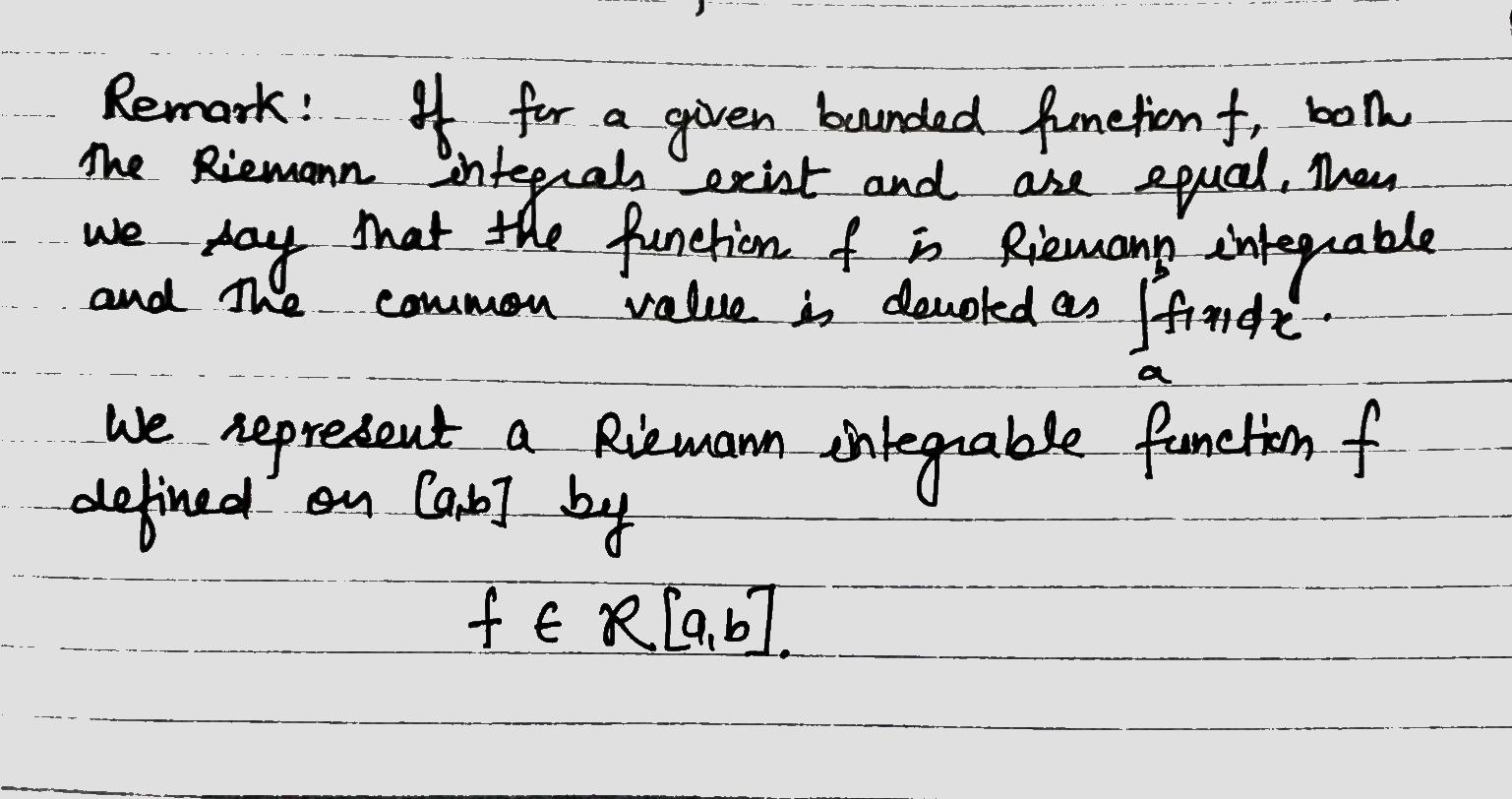 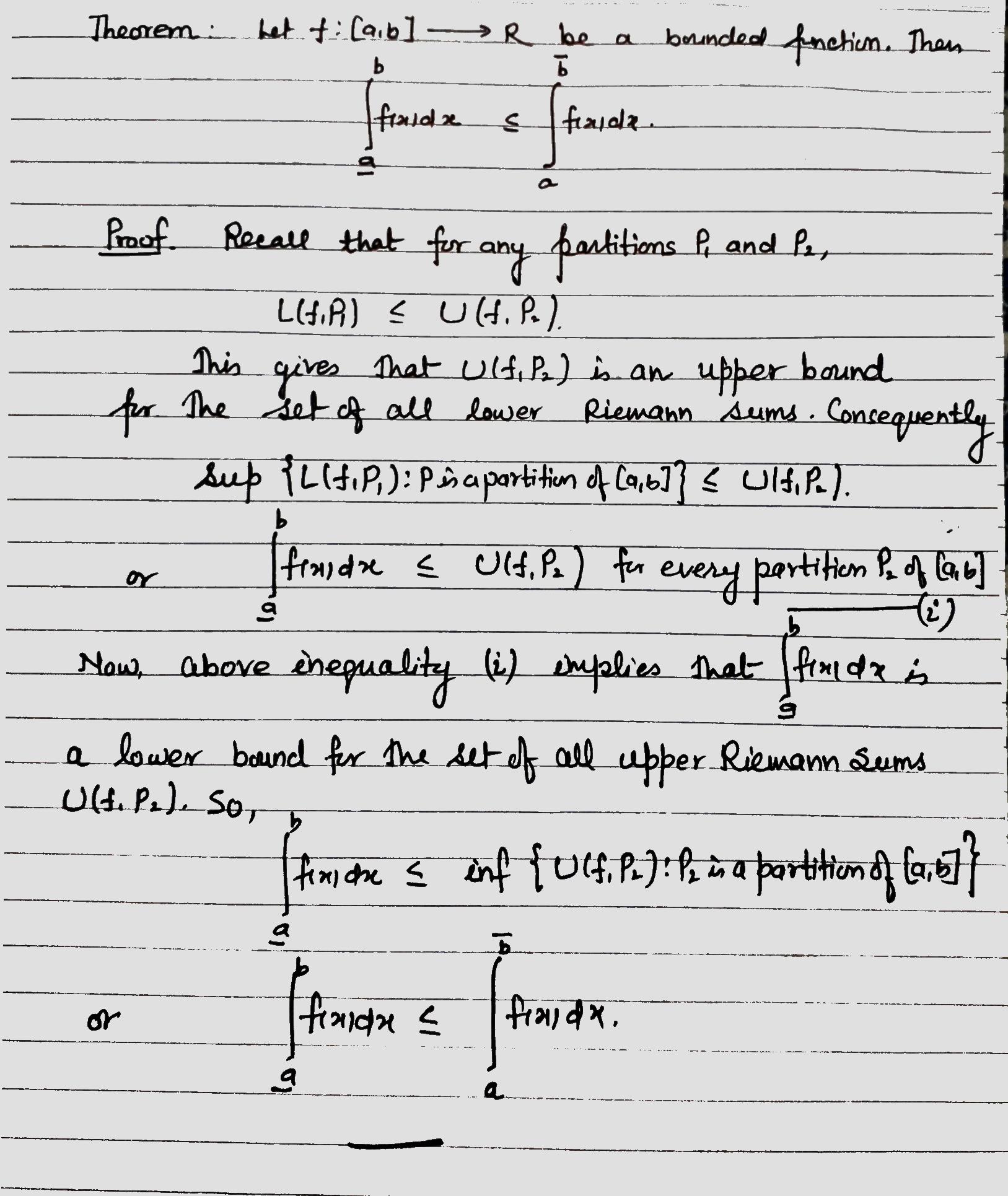 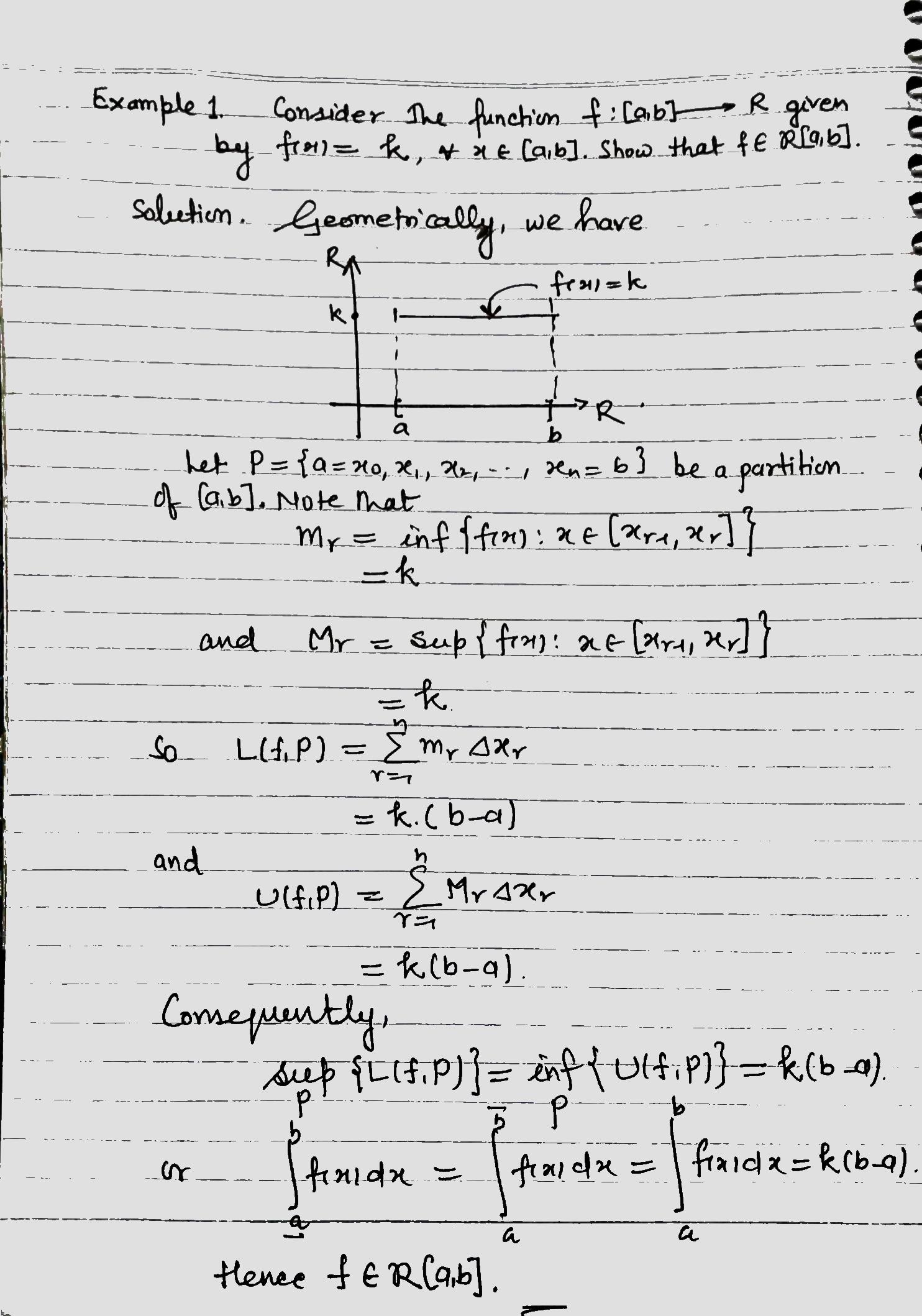 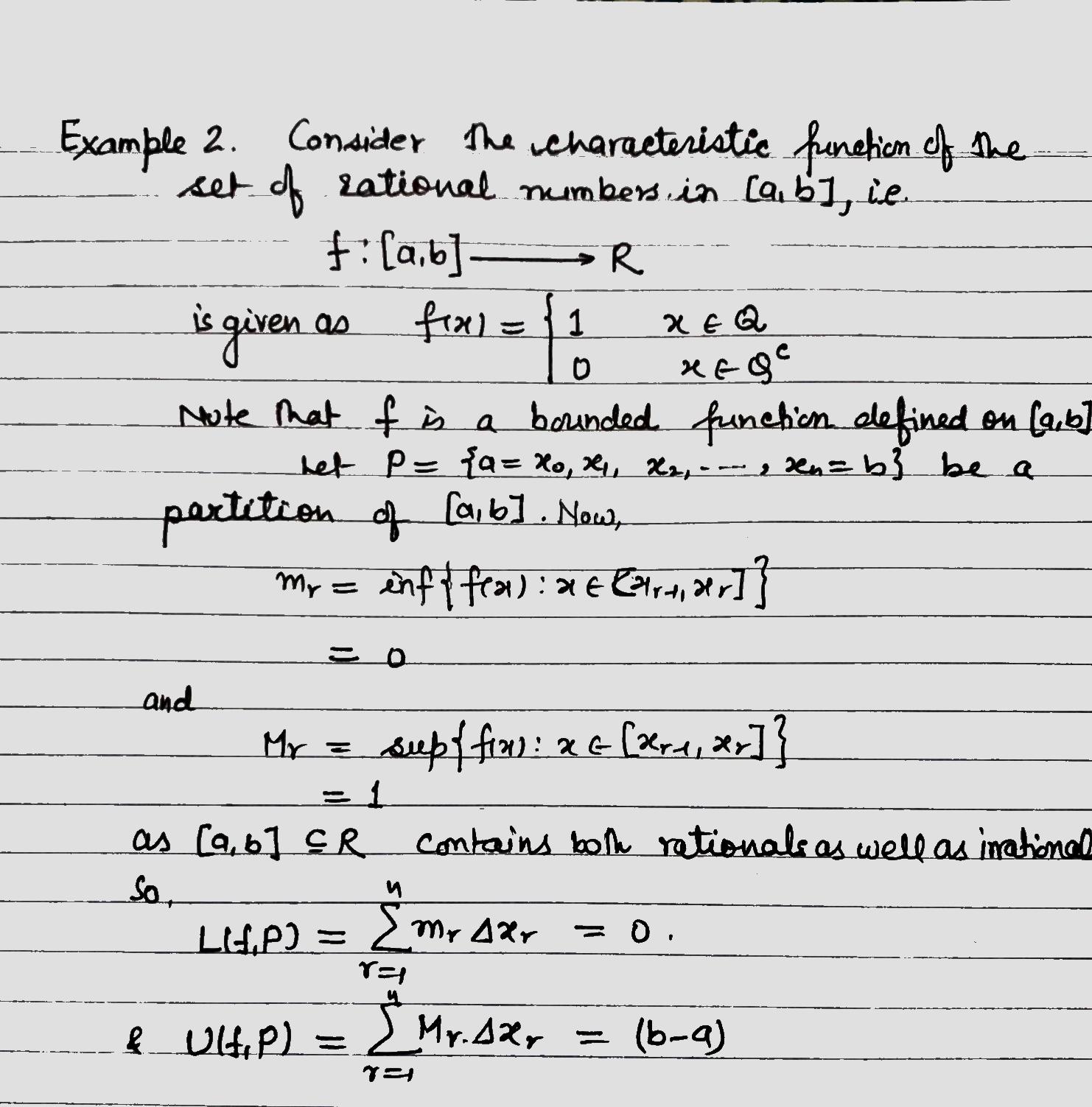 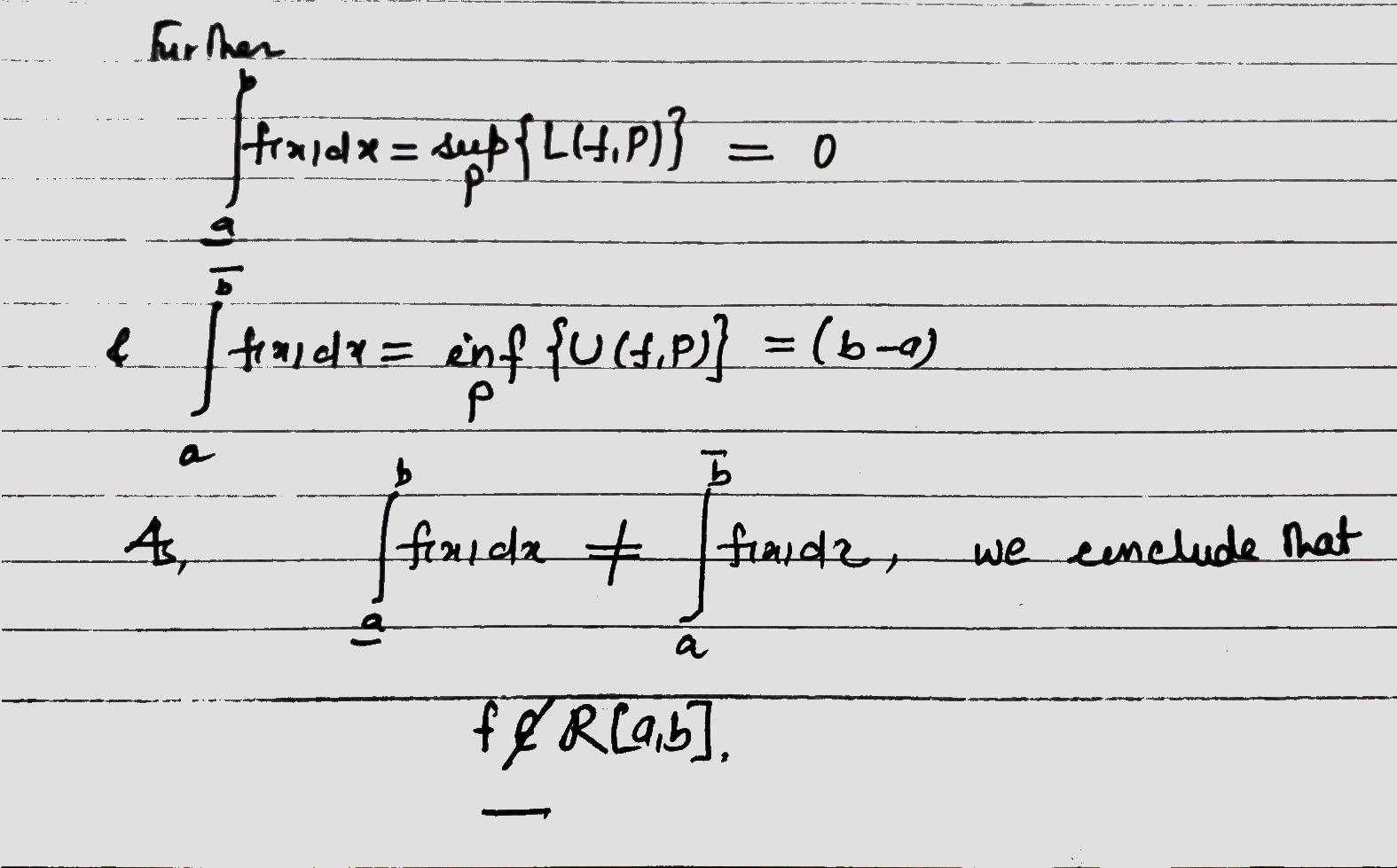 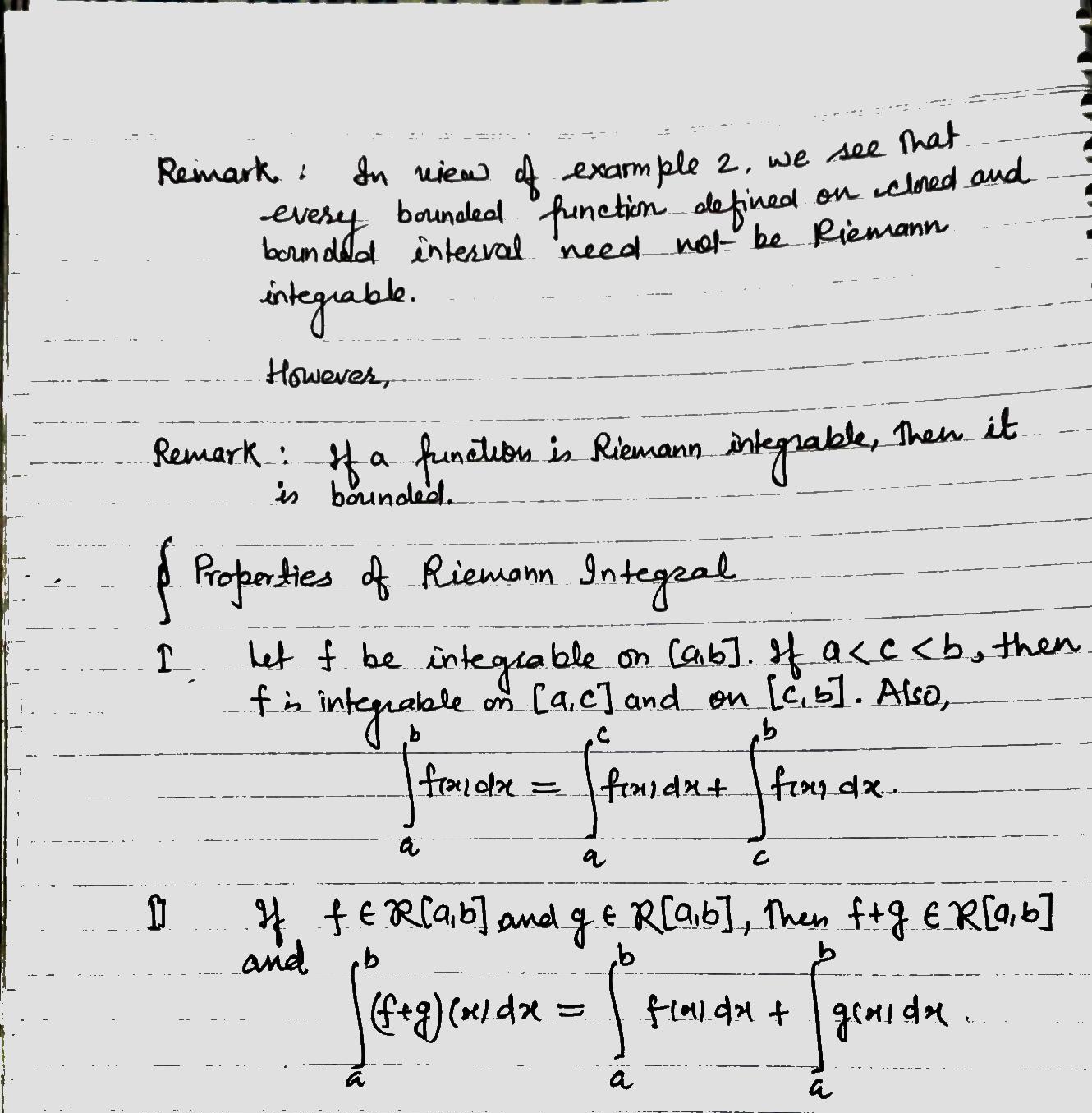 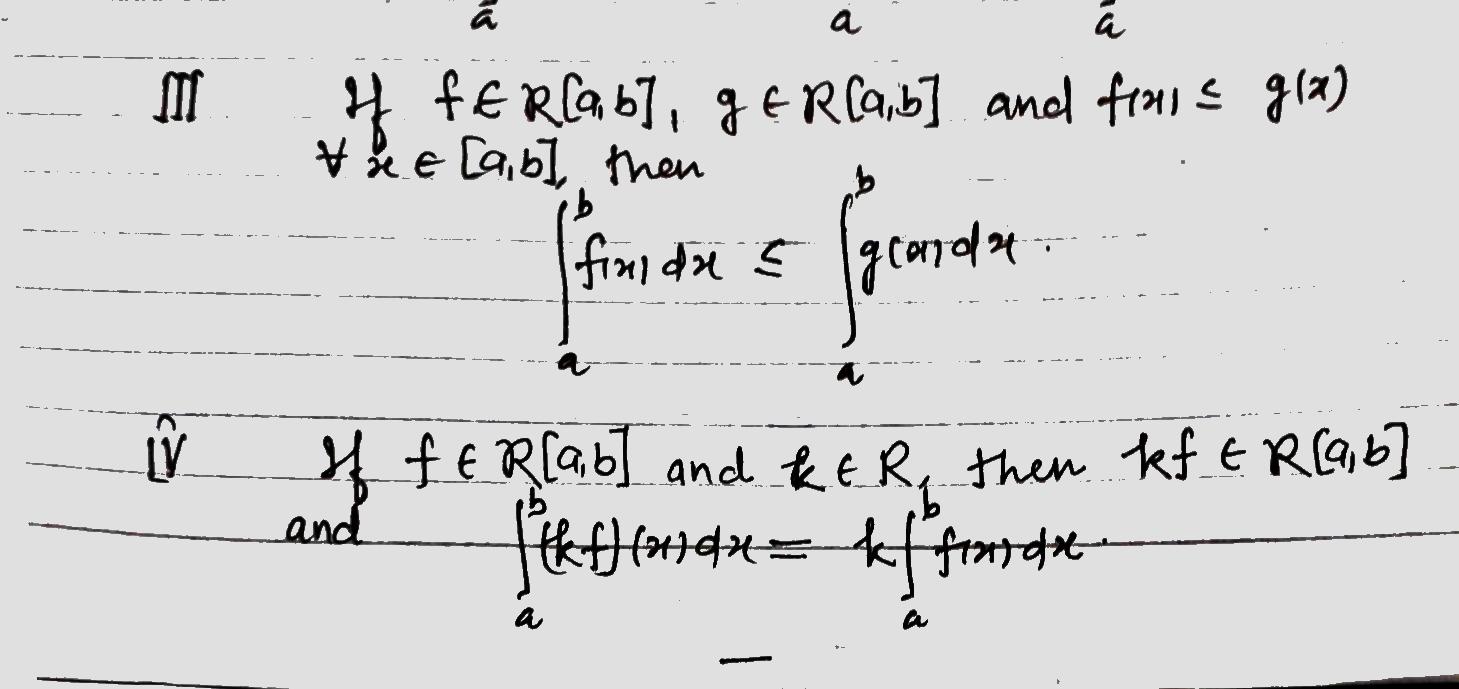